Puškinův Evžen Oněgin (1833) v českých překladech
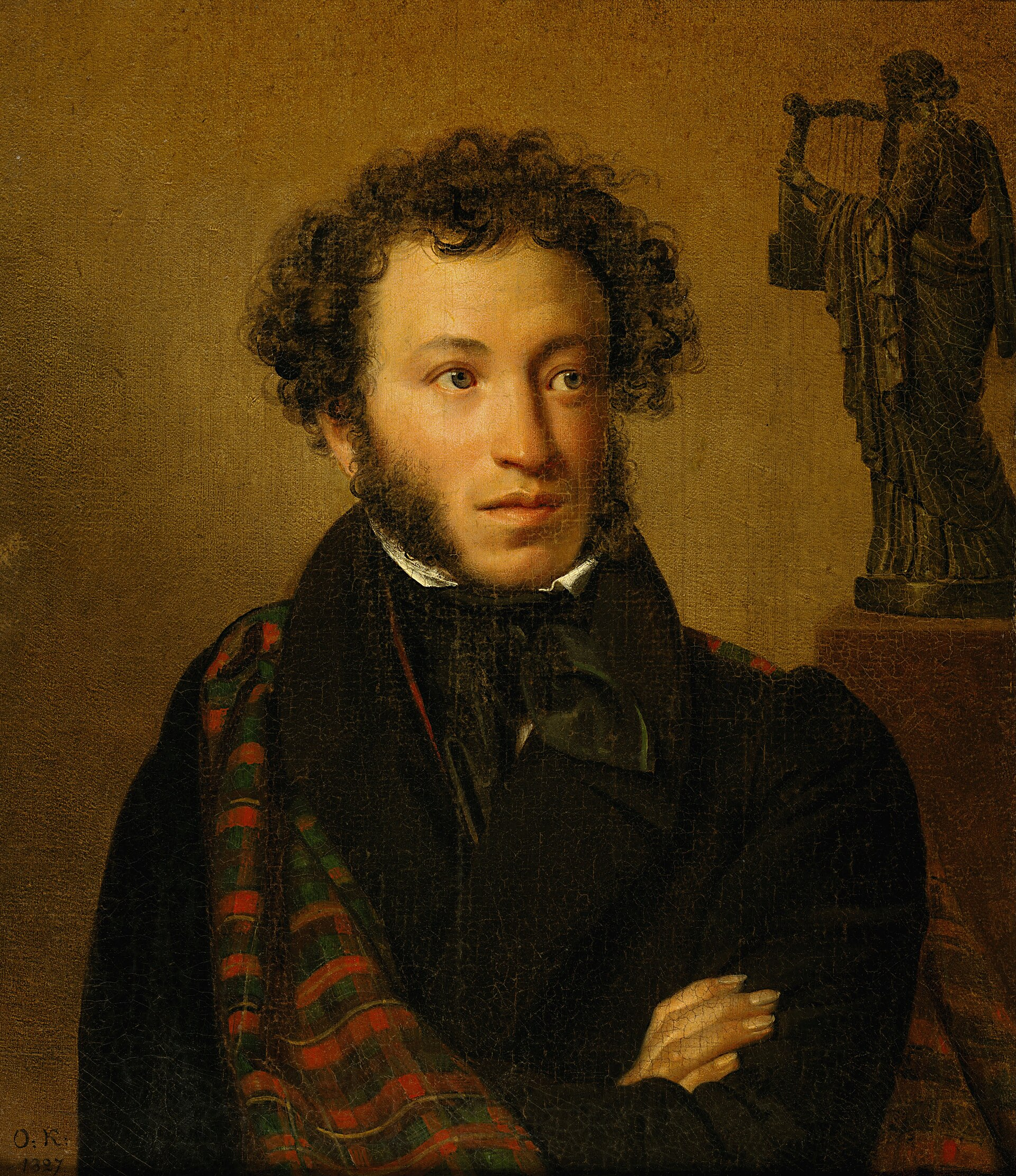 Alexandr 
Sergejevič
PUŠKIN

(1799–1837)
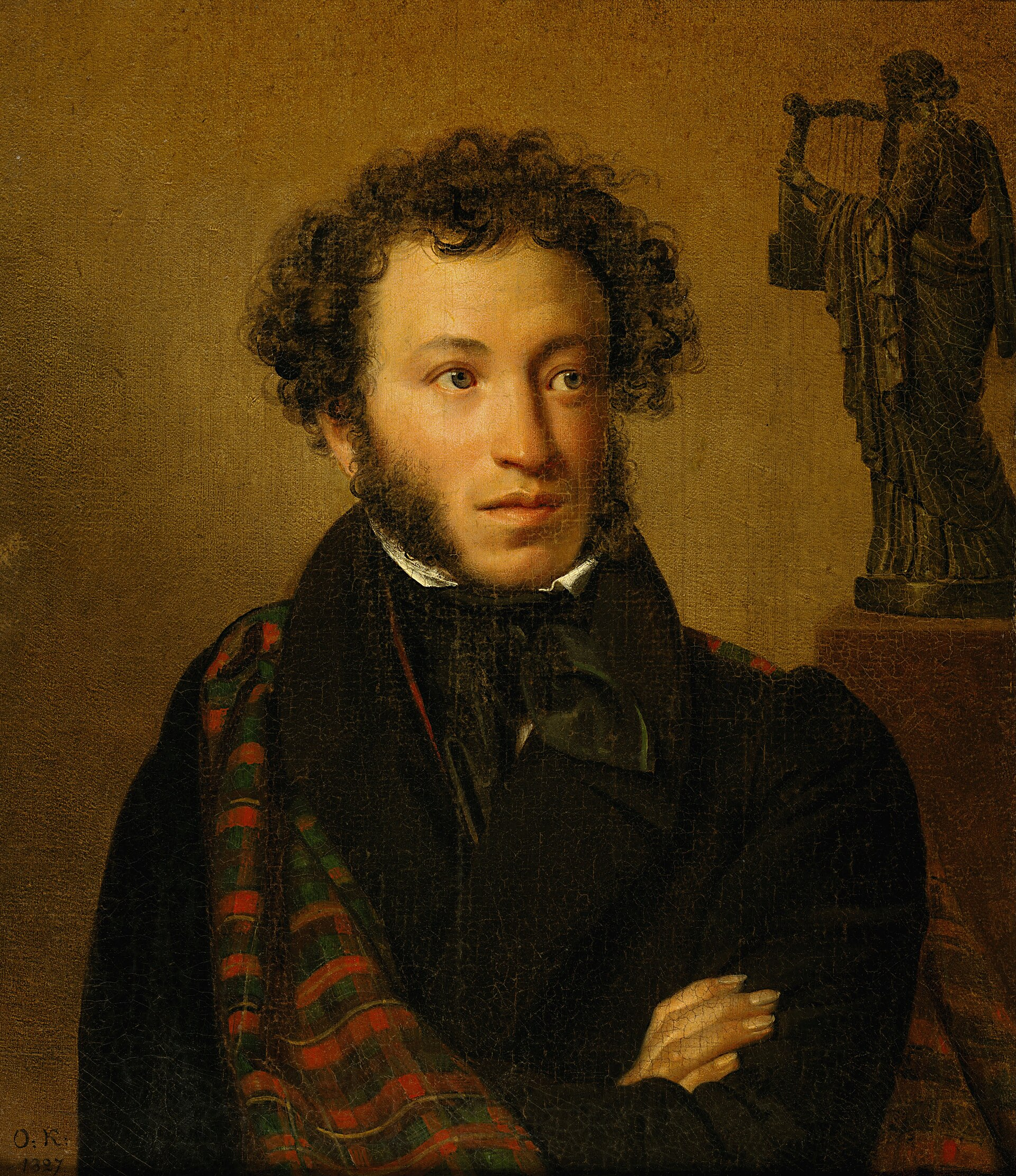 КИПРЕНСКОМУ 
 
Любимец моды легкокрылой,
Хоть не британец, не француз,
Ты вновь создал, волшебник милый,
Меня, питомца чистых Муз, —
И я смеюся над могилой,
Ушед на век от смертных уз.  
 
Себя как в зеркале я вижу,
Но это зеркало мне льстит.
Оно гласит, что не унижу
Пристрастья важных Аонид.
Так Риму, Дрездену, Парижу
Известен впредь мой будет вид. 
				июль 1827
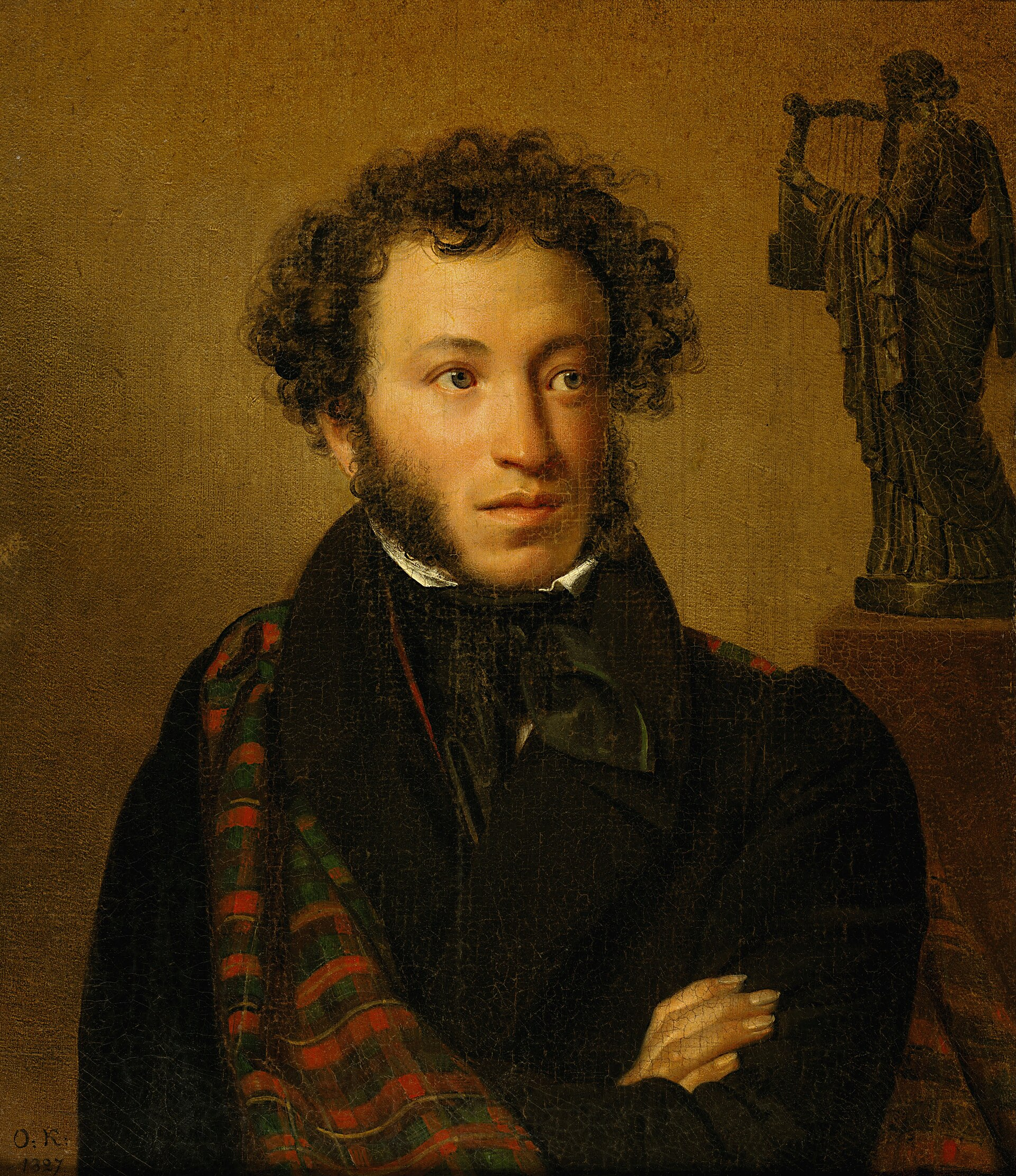 KIPRENSKÉMU
Miláčku přelétavé módy,
ač nejsi Francouz ani Brit, 
dík tobě, mágu, zas se zrodil
můj portrét – smím teď věčně žít,
odchován božskou Grácií, 	         [= bohyně veselí a krásy]
a smát se, že vše pomíjí. 
 
Jak v zrcadle se vidím v něm,
byť lichotí mi nepokrytě. 
Hlásá, že nejsem nehoden
polibků vážných Múz. Tak i v té
Paříži, Drážďanech a v Římě
můj portrét předem představí mě.
			    červenec 1827
 			    přel. Stanislav Rubáš
Nějaký Francouz v kroužku našich dam 			Taková cesta k poevropštění 
rozkládal o tom, jakou prý měl trému,			je povrchní a nebezpečná.
když před časem se chystal k nám,
do Ruska, k barbarům, jak měl i v očích slzy,			Alexandr Sergejevič
pak ale u nás cítil se jak král					GRIBOJEDOV
– ruštinu neuslyšel, Rusa nepotkal,				Hoře z rozumu (1824)
a tak si samozřejmě zvykl brzy 					přel. Milan Dvořák (1987)
na Rusko jako na provincii.
 
Já vysílal jsem k nebi přání,					 
pokorně, ale ze všech sil,					 	
aby už milý pánbůh jednou potlačil 
to tupé, slepé napodobování…
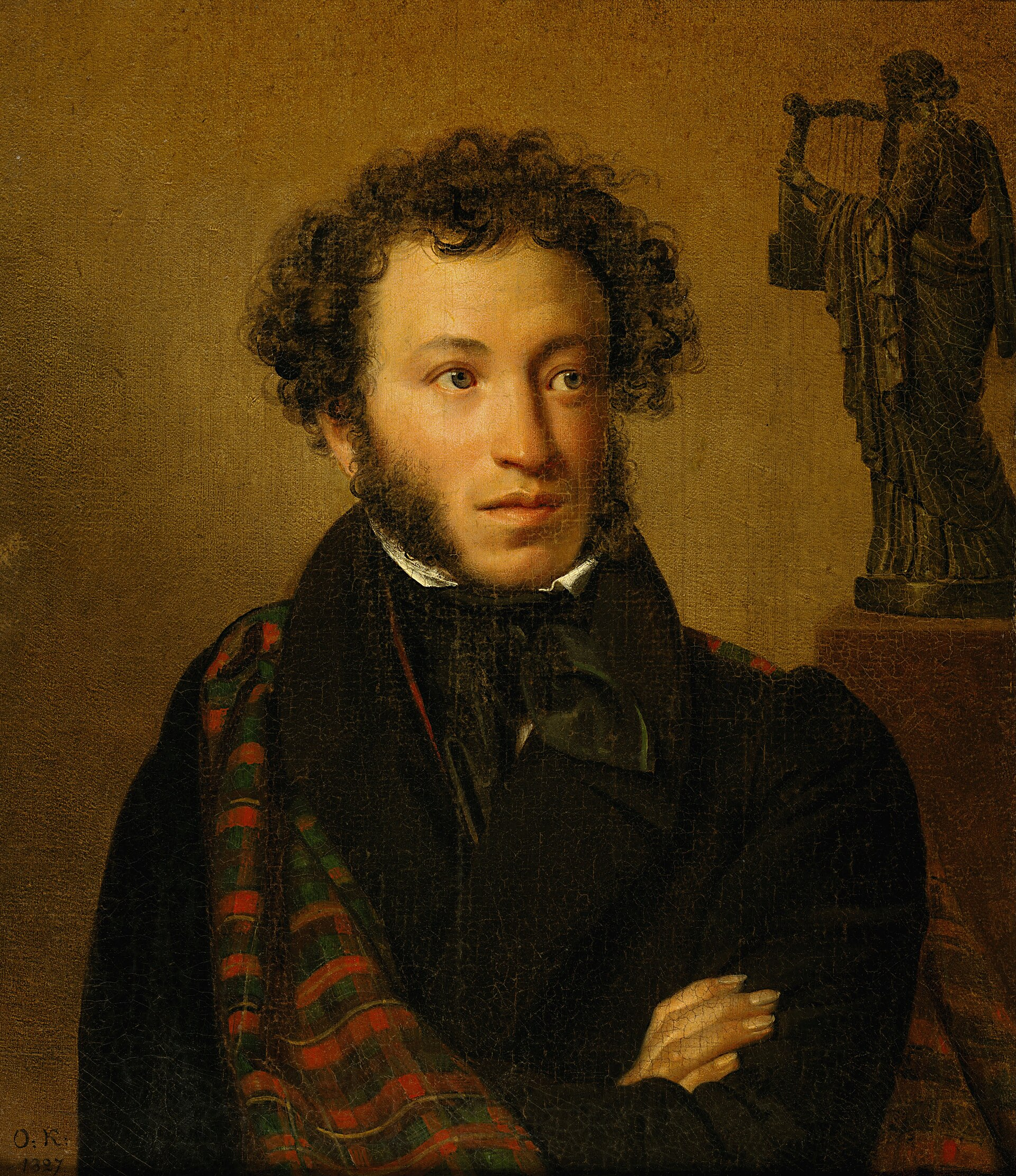 KIPRENSKÉMU

Miláčku přelétavé módy,
ač nejsi Francouz ani Brit, 
dík tobě, mágu, zas se zrodil
můj portrét – smím teď věčně žít,
odchován božskou Grácií, 	             [= bohyně krásy]
a smát se, že vše pomíjí. 
 
Jak v zrcadle se vidím v něm,
byť lichotí mi nepokrytě. 
Hlásá, že nejsem nehoden
polibků vážných Múz. Tak i v té
Paříži, Drážďanech a v Římě
můj portrét předem představí mě.
			    červenec 1827
Výtvory Puškinovy jsou všechny plné Ruska, Ruska ve všech jeho tendencích a podobách.
								
				Varnhagen von Ense, 1838

				(kvůli Puškinovi 
				se údajně za 6 měsíců 
				naučil rusky)
Vyšel jsem dřív než hvězda ranní    [= Venuše, vychází-li před východem Slunce]
svobodu v poušti rozsévat,
z čistého srdce, z duše rád	
úhorům v zotročené pláni	      [úhor = neobdělaná půda]	
životodárné sémě dát – 
nadarmo jsem však mrhal prací,
námahou, časem, inspirací...

Paste se tedy klidně dál!
Hlas cti vás nevyburcoval.
Nestojí stáda o svobodu!
Stříhej a řež je, bij a nič,
dědictvím jejich z rodu k rodu
je chomout s rolničkou a bič.
Oněgin v překladech


francouzských nejméně 7

německých nejméně 14

anglických nejméně 28


českých celkem 5 kompletních (+ 3 torza)
Rozhovor nakladatele s básníkem


Víte, co knih se v skladech válí?
A vaše vždy se rozprodaly,
každý vás chválí, chce jen vás.

					1824
Můj strýc byl mužem cti, a v době, 	Tak rozjímal hoch lehké krve,
kdy opravdu se roznemoh,		když dostavník prach za ním zdvih,
všem lidem vnukal úctu k sobě,		po vůli Dia stav se prve
což bylo nejlepší, co moh.		dědicem všech svých příbuzných.
Kde lepší vzor se vidět udá?
Můj Bože, jaká to však nuda,				Evžen Oněgin (1833)
s nemocným sedět noc i den				
a na krok nedostat se ven!				(přel. Josef Hora)
Jaká to přetvářka v mém věku,
baviti položivého,
podušky rovnat pod něho
a chmurně nad přípravou léků
vzdychat a přitom myslit zas:
Kdy konečně tě vezme ďas?
Так думал молодой повеса,
Летя в пыли на почтовых,
Всевышней волею Зевеса
Наследник всех своих родных.
KOMPLETY					TORZA		
Václav Čeněk Bendl (1860)		Jan Evangelista Purkyně (30. l. 19. st.)
Václav Alois Jung (1892)

Josef Hora (1937)				Jindřich Najman (1935)
Olga Mašková (1966)			Emanuel Frynta (70. l. 20. st.)
Milan Dvořák (1999)
Však, Bože milý, jak to mučí,
s chorým tu sedět noc i den,
nevycházeti krokem ven!
Jaké to nízké podlézání 
položivého baviti,
podušky jemu spraviti,
outrpně dávat užívání,                [= lék k (vnitřnímu) užívání]
vzdýchat i myslet u sebe:
kýž čert si přijde pro tebe!
 
Tak dumá prostopášník mladý	   (Purkyně, 30. l. 19. st.)
Tak dumá prostopášník mladý 		PURKYNĚ, 30. l. 19. st.

Myšlénky totě hejska moderního    		BENDL, 1860

Tak dumal šibeničník mladý 		JUNG, 1892

Tak soudil potřeštěnec mladý 		NAJMAN, 1935

Tak rozjímal hoch lehké krve 		HORA, 1937

 
To v dostavníku létlo hlavou
větroplachovi nad jiné			MAŠKOVÁ, 1966

???					FRYNTA, 70. l. 20. st.

Таk mladý hejsek vlastní osud
hodnotil v dostavníku   			DVOŘÁK, 1999
Můj Oněgin je na svobodě.
Jak dandy z Londýna si chodě,
vždy v módních šatech, načesán,
vpad do společnosti jak pán.
To ovládal již, a ne špatně,
franštinu, bezvadně jí psal,
mazurku lehce tancoval
a ukláněl se elegantně.
Svět usoudil – co více chtít? – 
že moudrý, milý musí být.
			
				přel. Josef HORA, 1937
Dandyové svůj život přeměnili na veřejně předváděné umělecké dílo. Každá strojená póza byla pečlivě nazkoušená. Jak chodili, jak stáli, jak vstupovali 
do místnosti nebo jak z ní naopak odcházeli, jak seděli a jak skládali ruce, jak se smáli či pokyvovali hlavami — každý postoj a gesto byly detailně předepsány. Proto byla na stěnách tanečních sálů a přijímacích salonů rozvěšena zrcadla, aby v nich elegantní svět mohl sledovat vlastní výstupy. Smyslem bylo nikoliv být, ale vypadat.

						Orlando FIGES, 2002
Oněgin – soudili tak mnozí,
jichž přísných kritik svět se hrozí,
hoch vzdělaný byl, pedant však.
Měl onen talent, šťastný tak,
nenuceně se v rozhovoru
dotýkat zlehka věcí všech,
jindy však s moudrou tváří střeh
si mlčení své v těžkém sporu.
A nenadálý epigram
mu vynes mnohý úsměv dam.  

				přel. Josef HORA, 1937
Leč byl-li štasten též, se ptáte,
v své volnosti a v květu let?

Ne. Brzo ustydly v něm city
a omrzel ho světa šum.
I krasavic byl brzo sytý,
dav sbohem zevšednělým snům.
I nevěra ho unavila,
z přátelství lhostejnost jen zbyla…
Vždyť nelze přece tolikrát
s paštikou biftek jísti rád
a šampaňským to zalévati
a mluvit vtipně cokoli,
když hlava přec jen rozbolí.
				přel. Josef HORA, 1937
Hledáte nikoliv to, co by mělo vyplnit váš život, 
ale co by vyplnilo váš den.

				Pjotr Jakovlevič ČAADAJEV, 1829
Myslím, že jsou romány, jejichž myšlenka tkví právě v tom, že nemají konce, protože i ve skutečném životě bývají příběhy bez rozuzlení, existence bez cíle, bytosti neurčité a nepochopitelné nikomu, ani sobě samým. Co se potom stalo s Oněginem? Nevíme. A k čemu bychom to potřebovali vědět, když víme, že jeho síly zůstaly nevyužity, že jeho život zůstal beze smyslu a román 
bez konce…
Vissarion Grigorjevič BĚLINSKIJ, 1844
Vždy poslušná, vždy skromná byla,
vždy jako jitro zářivá,
jak básníkův svět prostomilá,
jak pocel, jenž se rozplývá.	 [pocel = polibek]
A modré oči barvy nebe,
a smích, jímž ověnčila sebe,
a gesta, hlas a útlý pas,
vše na Olze… vše stejné as
jak v románech. Tam zobrazení
je její. Portrét milý tak.
I já jej rád měl. Nyní však
mě nudí nad vše pomyšlení.
					přel. Josef HORA, 1937
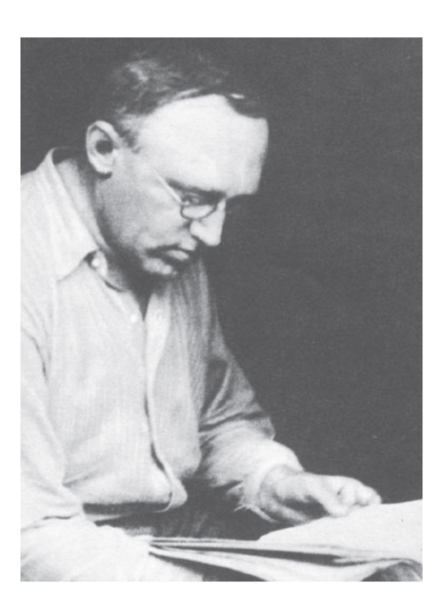 Josef HORA

1891–1945
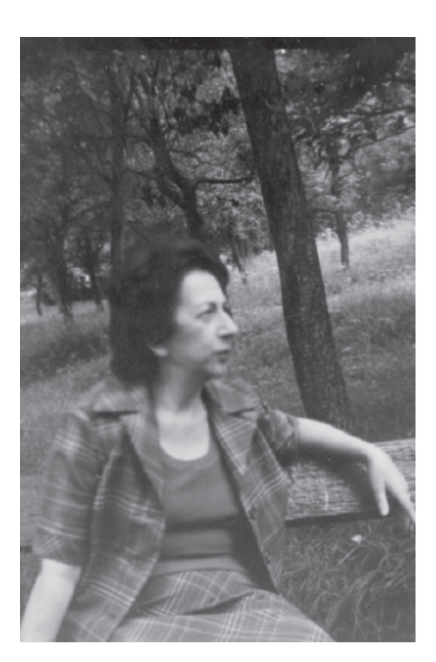 Olga MAŠKOVÁ

1925–1985
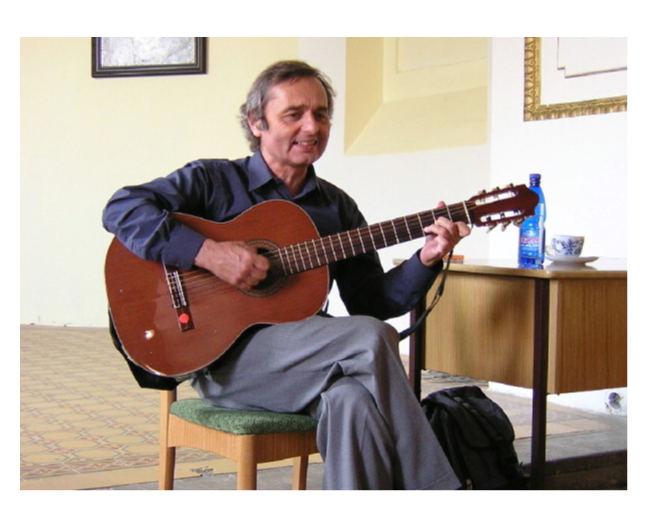 Milan DVOŘÁK
*1949
Josef HORA (10./20. léta):

Jungův Oněgin „jazykově zavání antikvariátem“  


Olga MAŠKOVÁ (60. léta):

Oněgin Horův už ztratil díl své čtenářské přitažlivosti, neboť se stal „povinnou školní četbou“


Milan DVOŘÁK (90. léta): 

Hora tíhne k rovině „romantické“, zatímco Mašková k „realisticko-ironické“
Она любила на балконе		Ráda na balkonu	 
Предупреждать зари восход, 	čekala na východ červánků, 
Когда на бледном небосклоне 	když na bledém nebesklonu
Звезд исчезает хоровод, 		mizí chorovod hvězd
И тихо край земли светлеет, 		a okraj země tiše zjasňuje se
И, вестник утра, ветер веет, 		a, zvěstovatel rána, vítr vane
И всходит постепенно день.  		a postupně vzchází den.	

						[chorovod = obřadný ruský tanec]
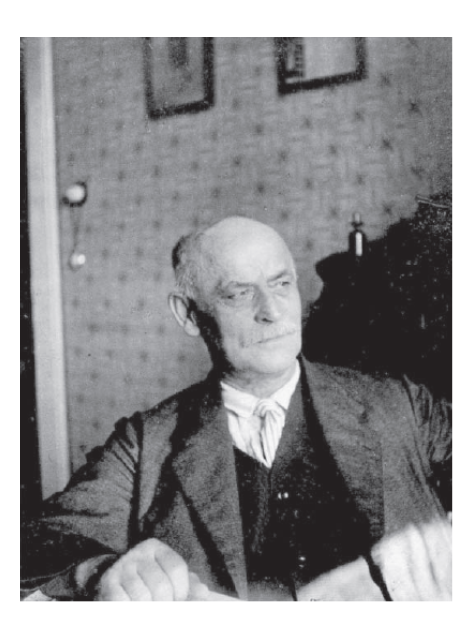 Václav Alois JUNG

1858–1927
PUŠKIN 					JUNG	 				
Ráda na balkonu				Jí bylo milo na pavláně	
čekala na východ červánků, 		vždy vítat ranní zoře vjezd,	
když na bledém nebesklonu		když ve blednoucí nebes bráně
mizí chorovod hvězd			se tratí chorovody hvězd,	
a okraj země tiše zjasňuje se		když tiše kraj se země skvěje,
a, zvěstovatel rána, vítr vane 		a posel jitra, vítr, věje,	 
a postupně vzchází den.			a probouzí se denní ruch.

						[zoře = zora/ranní červánek]
						[pavlán = velký balkón]
PUŠKIN					HORA	
Ráda na balkonu				Sedala ráda na balkonu,
čekala na východ červánků,		na úsvit jitra čekajíc,
když na bledém nebesklonu		co po blednoucím nebesklonu
mizí chorovod hvězd			proud hvězd se propadával v nic,
a okraj země tiše zjasňuje se		a vítr, časný věštec rána,
a, zvěstovatel rána, vítr vane		vál v dál přes pole zaoraná, 
a postupně vzchází den.			proudilo světlo v země klín.
Klesla hvězda s nebes výše,
mrtvá hvězda, siný svit;
padá v neskončené říše,
padá věčně v věčný byt.

		Máchův Máj, 2. zpěv
PUŠKIN					HORA	
Ráda na balkonu				Sedala ráda na balkonu,
čekala na východ červánků,		na úsvit jitra čekajíc,
když na bledém nebesklonu		co po blednoucím nebesklonu
mizí chorovod hvězd			proud hvězd se propadával v nic,
a okraj země tiše zjasňuje se		a vítr, časný věštec rána,
a, zvěstovatel rána, vítr vane		vál v dál přes pole zaoraná, 
a postupně vzchází den.			proudilo světlo v země klín.
PUŠKIN					MAŠKOVÁ
Ráda na balkonu				S oblibou na balkónu dlouze
čekala na východ červánků,		očekávala úsvit dne,
když na bledém nebesklonu  		chvíli, kdy blednou na obloze
mizí chorovod hvězd			trsy hvězd něžně průsvitné,
a okraj země tiše zjasňuje se  		pruh země na obzoru jasní
a, zvěstovatel rána, vítr vane  		a vánek nedočkavě časný
a postupně vzchází den.		 	probouzí jitro do přítmí.
PUŠKIN					DVOŘÁK
Ráda na balkonu 				Z balkonu ráda vyhlížela	
čekala na východ červánků,		ten přelom šírání a dne,
když na bledém nebesklonu		kdy záře hvězd, tak zlatě skvělá,
mizí chorovod hvězd			na bledém nebi uvadne
a okraj země tiše zjasňuje se		a okraj země zvolna zjasní.
a, zvěstovatel rána, vítr vane		Pak vítr, jitra posel časný,	
a postupně vzchází den. 			zavane – a den přijde s ním.
Я к вам пишу — чего же боле?	Píši vám — co tedy více? 
Что я могу еще сказать?			Co mohu ještě říct?	
Теперь, я знаю, в вашей воле		Teď, já vím, je na vaší vůli,	 
Меня презреньем наказать.		zda mě potrestáte pohrdáním.
Racine  
Campenon  
Desbordes-Valmorová
Rousseau  
Madame de Krüdener 
Constant
Austenová 
Byron
Я к вам пишу — чего же боле?	Píši vám — co tedy více? 
Что я могу еще сказать?			Co mohu ještě říct?	
Теперь, я знаю, в вашей воле		Teď, já vím, je na vaší vůli,	 
Меня презреньем наказать.		zda mě potrestáte pohrdáním.
PUŠKIN					HORA
Píši vám — co tedy více?			Já píši vám — co mohu více?
Co mohu ještě říct? 			Co ještě mohu dodati?
Teď, já vím, je na vaší vůli,		Teď vím, že máte právo sice 
zda mě potrestáte pohrdáním. 		mne pohrdáním trestati
PUŠKIN					MAŠKOVÁ
Píši vám — co tedy více? 			Píšu vám — co víc? Píšu já vám.
Co mohu ještě říct?			Co na tom slova pozmění?
Teď, já vím, je na vaší vůli,		Vím, sama si tím přivolávám 
zda mě potrestáte pohrdáním.		trest — vaše opovržení.
PUŠKIN					      MAŠKOVÁ
Končím! Mám strach to po sobě číst…	      Končím! Jak strach z té hanby snést...
Studem a strachy umírám…		      Jak jsem to mohla napsat... já... vám...
PUŠKIN 					DVOŘÁK
Píši vám — co tedy více?			Píšu vám, a už jen to samo
Co mohu ještě říct?			je víc, než do slov mohu dát,	
Teď, já vím, je na vaší vůli,		a jako vám i mně je známo,
zda mě potrestáte pohrdáním.		že smíte mnou teď pohrdat.
PUŠKIN					
Другой!... Нет, никому на свете 	Jinému?... Ne, nikomu na světě
Не отдала бы сердца я!			nedala bych své srdce!

						DVOŘÁK
						Ne, nechci s jiným život spojit, 
						na něho city vyplýtvat!
PUŠKIN					MAŠKOVÁ
… na galerii netrpělivě tleskají		Netrpělivost párkrát tleskla,	
a opona šumí, letíc vzhůru.		šum rozhrnuje oponu.
PUŠKIN						DVOŘÁK
Končím! Mám strach to po sobě číst…		Končím! A bojím se to číst...
Studem a strachy umírám…			Strach a s ním stud mé hrdlo dáví...
Josef Hora (1937)
Olga Mašková (1966)
Milan Dvořák (1999)
MAŠKOVÁ (1967)
	Jsem zamilovaná do jeho básnických i lidských vlastností, 
	do jeho talentu, vzdělanosti, espritu.
	Navíc mi připadá modernější, odvážnější a mladší 
	než většina současných ruských básníků.
1.  vtisknout dílu poetiku odpovídající jazykovému cítění překladatele 
2.  prolomit kanonizovaný „obraz originálu“ v cílové kultuře
3.  samostatně dotvořit obrazy a myšlenky, které překladatele v originále     
     oslovují nejsilněji
Jednu věc, ne jednu, ale mnohé, ve mně determinoval „Evžen Oněgin“. Jestliže jsem později celý život psala vždy první, první podávala ruku — a ruce, nebojíc se odsudku — pak pouze proto, že na úsvitu mých dnů Taťána ležící v knize, při svíčce, s rozcuchaným a přes prsa přehozeným copem, to před mýma očima udělala stejně. 

A jestliže jsem potom, když odcházeli (vždy — odcházeli) nejenom za nimi nevztahovala podávané ruce, ale ani hlavu neotočila, pak pouze proto, že tenkrát v aleji Taťána strnula jako socha. Lekce odvahy. Lekce hrdosti. Lekce věrnosti. Lekce osudu. Lekce osamělosti.  

				Marina CVETAJEVOVÁ, 1937